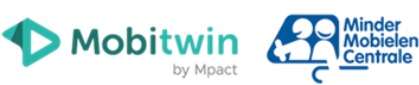 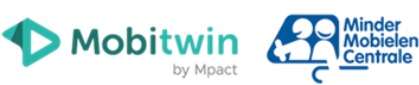 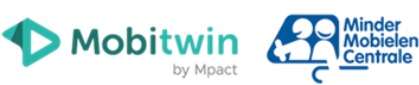 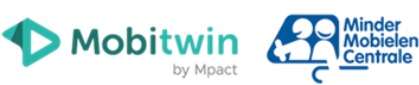 MMC Oud-Heverlee
   
Luc Dupas
0496 / 532440
MMC Oud-Heverlee
   
Luc Dupas
0496 / 532440
MMC Oud-Heverlee
   
Luc Dupas
0496 / 532440
MMC Oud-Heverlee
   
Luc Dupas
0496 / 532440
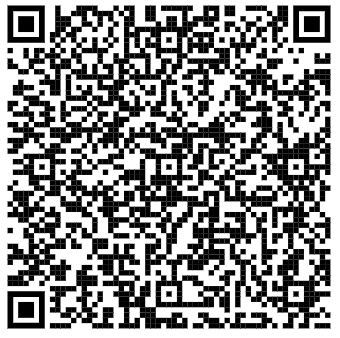 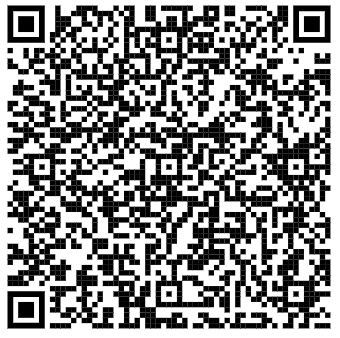 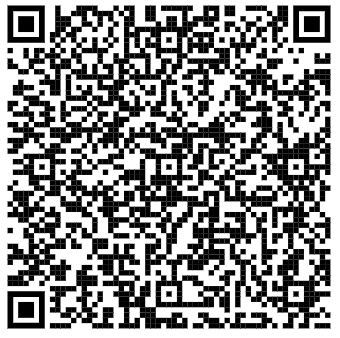 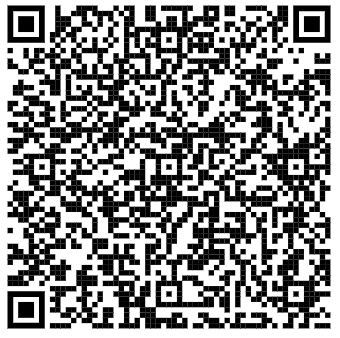 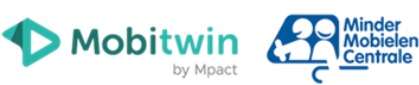 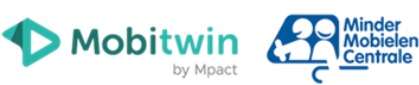 Algemeen 016/388899
 
Centrale MA-VR 9-12u 016/388898
  
Noodnummer na de uren
016/394101
Algemeen 016/388899
 
Centrale MA-VR 9-12u 016/388898
  
Noodnummer na de uren
016/394101
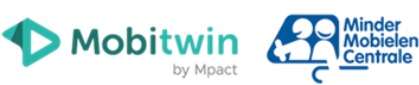 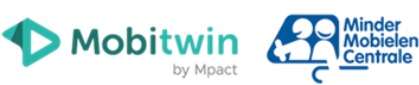 Algemeen 016/388899
 
Centrale MA-VR 9-12u 016/388898
  
Noodnummer na de uren
016/394101
Algemeen 016/388899
 
Centrale MA-VR 9-12u 016/388898
  
Noodnummer na de uren
016/394101